Презентацию подготовила воспитатель старшей группы
ГБОУ Школа №1420 корпус №6
Толмачева Ольга
УТВЕРЖДЕНприказом Министерства образованияи науки Российской Федерацииот « 17.» октября 2013 г. № 1155ФЕДЕРАЛЬНЫЙ ГОСУДАРСТВЕННЫЙОБРАЗОВАТЕЛЬНЫЙ СТАНДАРТ ДОШКОЛЬНОГО ОБРАЗОВАНИЯ
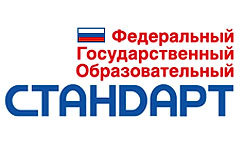 Стандарт разработан на основе Конституции Российской Федерациии законодательства Российской Федерации  с учётом Конвенции ООН о правах ребёнка , в основе которых заложены следующие основные принципы:
В Стандарте учитываются

Индивидуальные потребности 
ребенка, связанные с его жизненной ситуацией и состоянием здоровья, 
определяющие особые условия получения им образования .

Возможности освоения ребёнком программы на разных этапах её реализации.
Основные принципы дошкольного образования :
полноценное проживание ребёнком всех этапов детства
построение ОД на основе индивидуальности
содействие и сотрудничество детей и взрослых
поддержка инициативы детей
сотрудничество Организации с семьёй
приобщение детей к социокультурным нормам
формирование познавательных интересов и  действий
возрастная адекватность дошкольного образования
учёт этнокультурной ситуации развития детей
Стандарт направлен на достижение следующих целей:
обеспечение государством равенства возможностей для каждого ребёнка в
получении качественного дошкольного образования;
повышение социального 
статуса дошкольного 
образования;
обеспечение государственных 
гарантий уровня и качества
дошкольного образования 
на основе единства 
обязательных требований;
сохранение единства образовательного пространства Российской Федерации относительно уровня дошкольного образования.
Стандарт направлен 
                             на решение следующих задач:
1)охраны и укрепления физического и психического здоровья детей  
2)обеспечения равных возможностей для полноценного развития каждого ребёнка
3)обеспечения преемственности целей, задач и содержания образования  
4)создания благоприятных условий развития детей в соответствии с их возрастными и индивидуальными особенностями
5) объединения обучения и воспитания в целостный  образовательный процесс
6) формирования общей культуры личности детей, в том числе ценностей здорового образа жизни, развития их социальных, нравственных, эстетических, интеллектуальных, физических качеств . 
7) обеспечения вариативности  и 
разнообразия содержания Программ и 
организационных форм  ДО 
8) формирования социокультурной среды, соответствующей возрастным, индивидуальным, психологическим и физиологическим особенностям детей; 
9) обеспечения психолого-педагогической поддержки семьи и повышения компетентности родителей (законных представителей) в вопросах развития
и образования, охраны и укрепления здоровья детей.
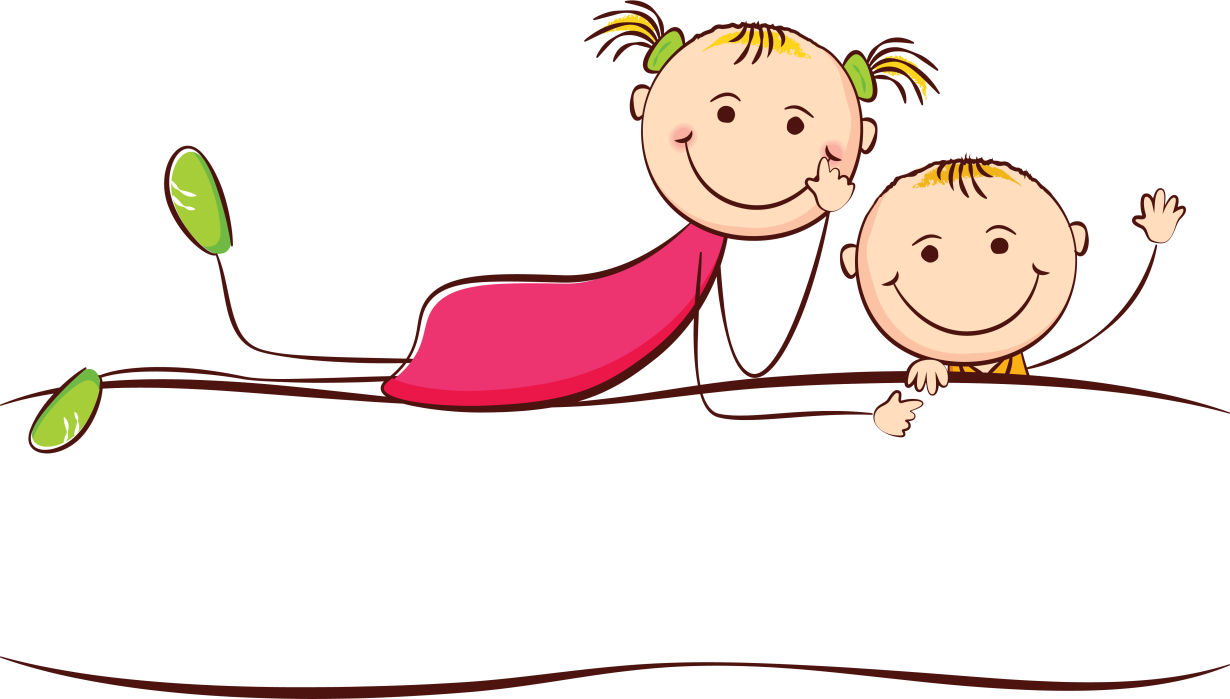 Стандарт включает в себя требования к : 
Структуре Программы и ее объему ; 
условиям реализаци Программы; 
результатам освоения  Программы

Программа реализуется на государственном языке Российской Федерации.
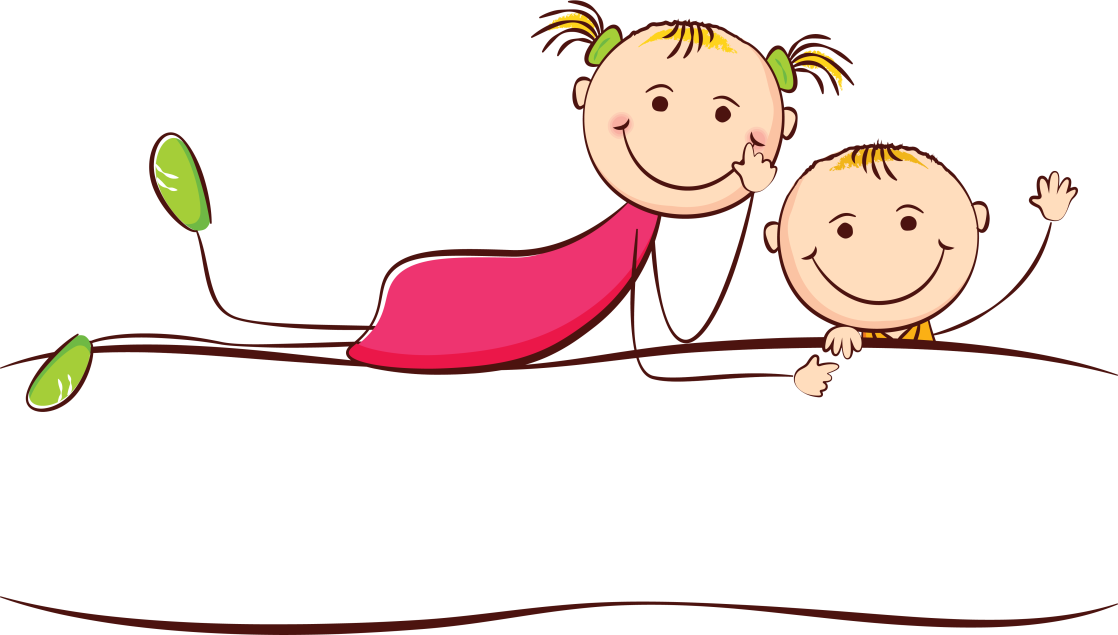 Программа направлена на:
создание условий развития ребенка, открывающих возможности для его позитивной социализации, его личностного развития, развития инициативы
и творческих способностей на основе сотрудничества 
со взрослыми и сверстниками
и соответствующим возрасту видам деятельности;

на создание развивающей образовательной среды, 
которая представляет собой
систему условий социализации и индивидуализации детей.
Образовательные области Программы

социально-коммуникативное развитие;
познавательное развитие;
речевое развитие;
художественно-эстетическое развитие;
физическое развитие.
Требования к реализации программы
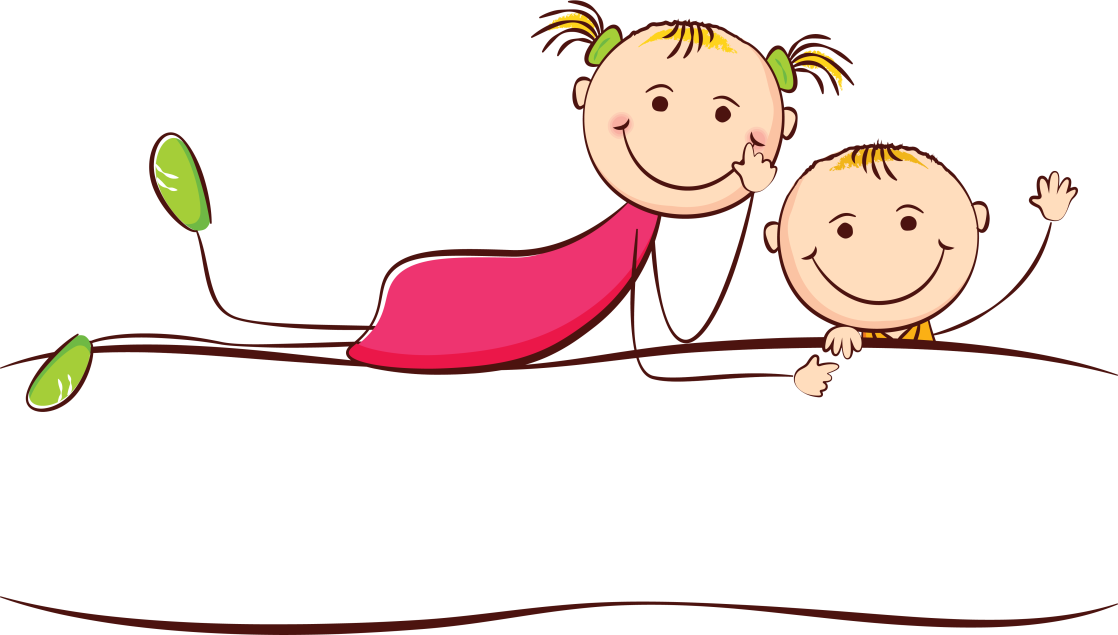 Целевые  ориентиры  ДО
определяются независимо от форм реализации Программы, а также от её характера, особенностей развития воспитанников и видов Организации, реализующей Программу. 
Не подлежат непосредственной оценке, в том числе в виде педагогической диагностики (мониторинга), и не являются основанием для их формального сравнения с реальными достижениями детей. 
Они не являются основой объективной оценки соответствия установленным требованиям образовательной деятельности и подготовки воспитанников.
Освоение Программы не сопровождается проведением промежуточных аттестаций и итоговой аттестации воспитанников. выступают основаниями преемственности дошкольного и начального общего образования. При соблюдении требований к условиям реализации Программы настоящие целевые ориентиры предполагают формирование у детей дошкольного возраста предпосылок учебной деятельности на этапе завершения ими дошкольного образования.
Используемые ресурсы:
http://s018.radikal.ru/i519/1304/3e/4bb97ff07cca.png
http://i022.radikal.ru/1304/0b/005110753ae9.png
http://img-fotki.yandex.ru/get/4126/981986.29/0_833e9_d1cacb4b_orig